Проект по математике на тему: Лента Мёбиуса!
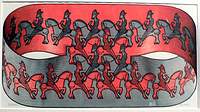 Выполнила: Сундуй Севил, ученица 5Б класса МБОУ СОШ с. Тоора-Хем 
Руководитель: Коробейникова Татьяна Юрьевна, учитель математики.
Цели и задачи проекта:
1.Самостоятельно найти литературу о ленте Мёбиуса;
2.Выяснить свойства ленты Мёбиуса;
3.Показать необычность этой геометрической поверхности;
4.Убедиться в том , что лента Мёбиуса  нашла применение во многих привычных для нас сферах жизни;
5.Доказать актуальность выбранной мною темы.
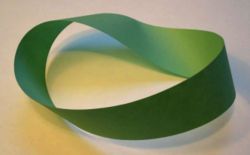 Лента Мёбиуса - один из объектов области математики под названием «топология»,по-другому-«геометрия положений».
     Удивительные свойства ленты Мёбиуса- он имеет один край, одну сторону. Лист Мебиуса – символ математики. Он полон неосознанной романтики: в нем бесконечность свернута кольцом. В нем – простота, и вместе с нею – сложность, 
                      Что недоступна даже мудрецам: 
                      Здесь на глазах преобразилась плоскость 
                      В поверхность без начала и конца.
Немного из истории
Лента Мёбиуса была обнаружена немецким математиком Августом Фердинандом Мёбиусом в 1858г. 
Август Фердинанд Мёбиус-немецкий геометр, профессор Лейпцигского университета первой  половины 19 века.
До  него считалось, что  любая поверхность(например, лист бумаги) имеет две стороны. В возрасте 68 лет Мёбиус сделал открытие поразительной красоты – получил  поверхность, которая имеет лишь одну сторону.
Применение
В виде ленты Мёбиуса делают полосу ленточного конвейера, что позволяет ему работать дольше, потому что вся поверхность ленты равномерно изнашивается.
Еще применяются ленты в системах записи на непрерывную пленку (чтобы удвоить время записи), в матричных принтерах красящая лента также имела вид листа для увеличения срока годности. А может быть , и еще где-нибудь.
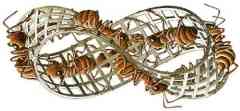 В виде ленты Мебиуса делают статуи
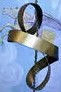 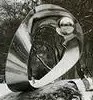 И делают здания. Театр в Канзасе.
Детские  площадки
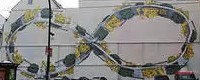 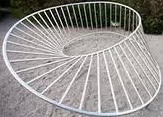 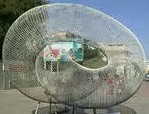 В быту.
И  украшения
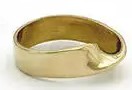 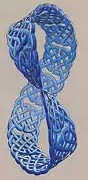 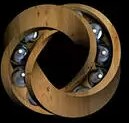 Сделаем самостоятельно ленту Мёбиуса
Заключение:
1. В результате работы мы научились делать ленту Мебиуса.
2. Изучили свойства ленты Мебиуса.
3. Изучили историю появления ленты Мебиуса.
3. Научились демонстрировать свойства ленты.
4. Изучили применение в жизни.
Используемая литература:
Интернет – ресурсы.
Конец!!! Спасибо за внимание!!! 